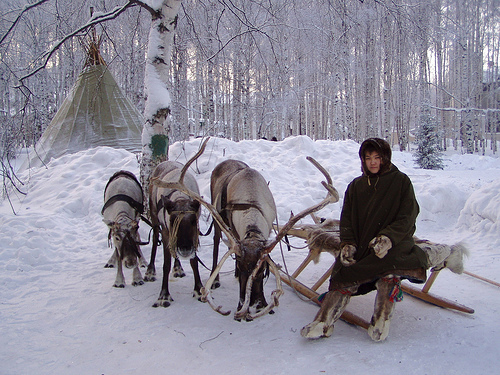 СРЕДСТВА ПЕРЕДВИЖЕНИЯ
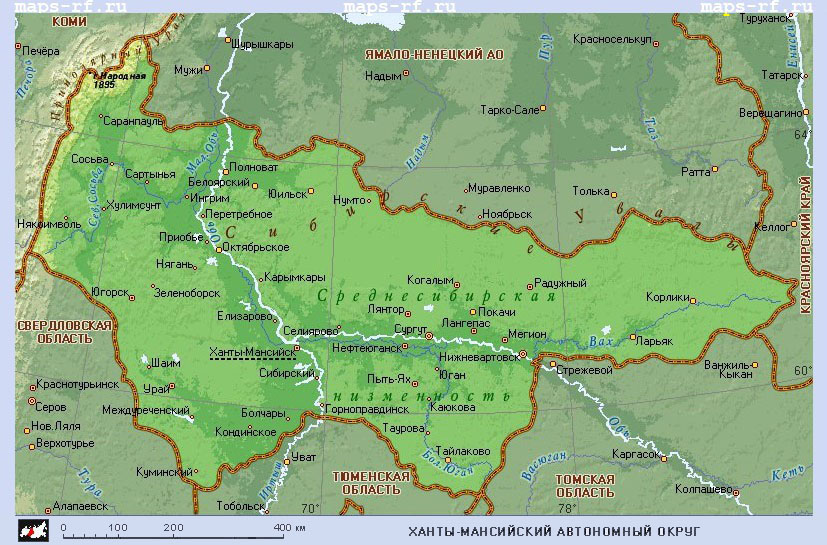 НАРТЫ
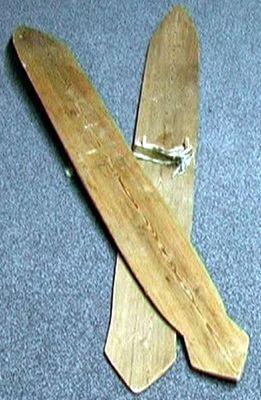 ЛЫЖИ
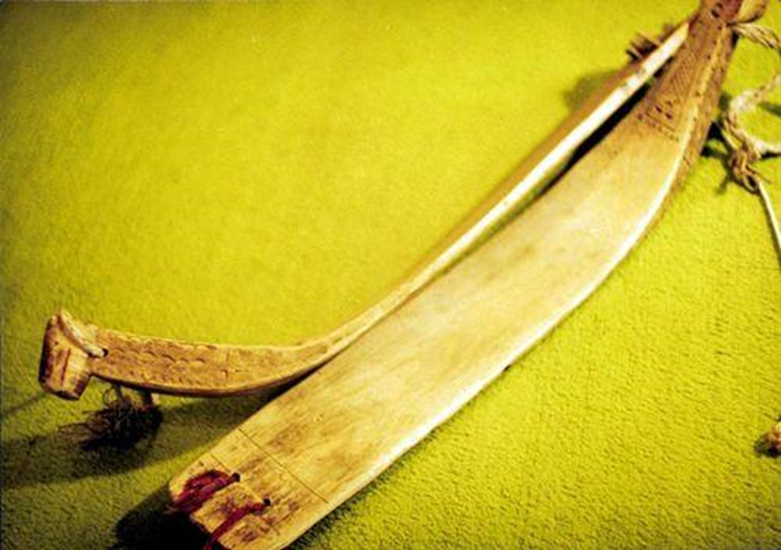 ОБЛАС
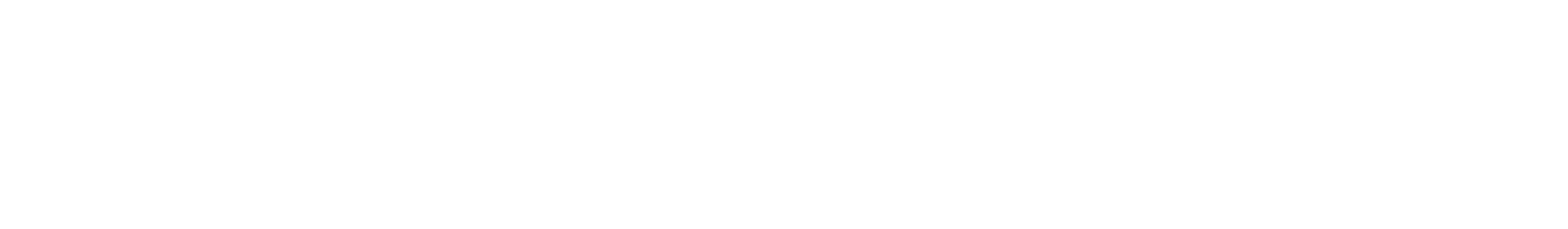